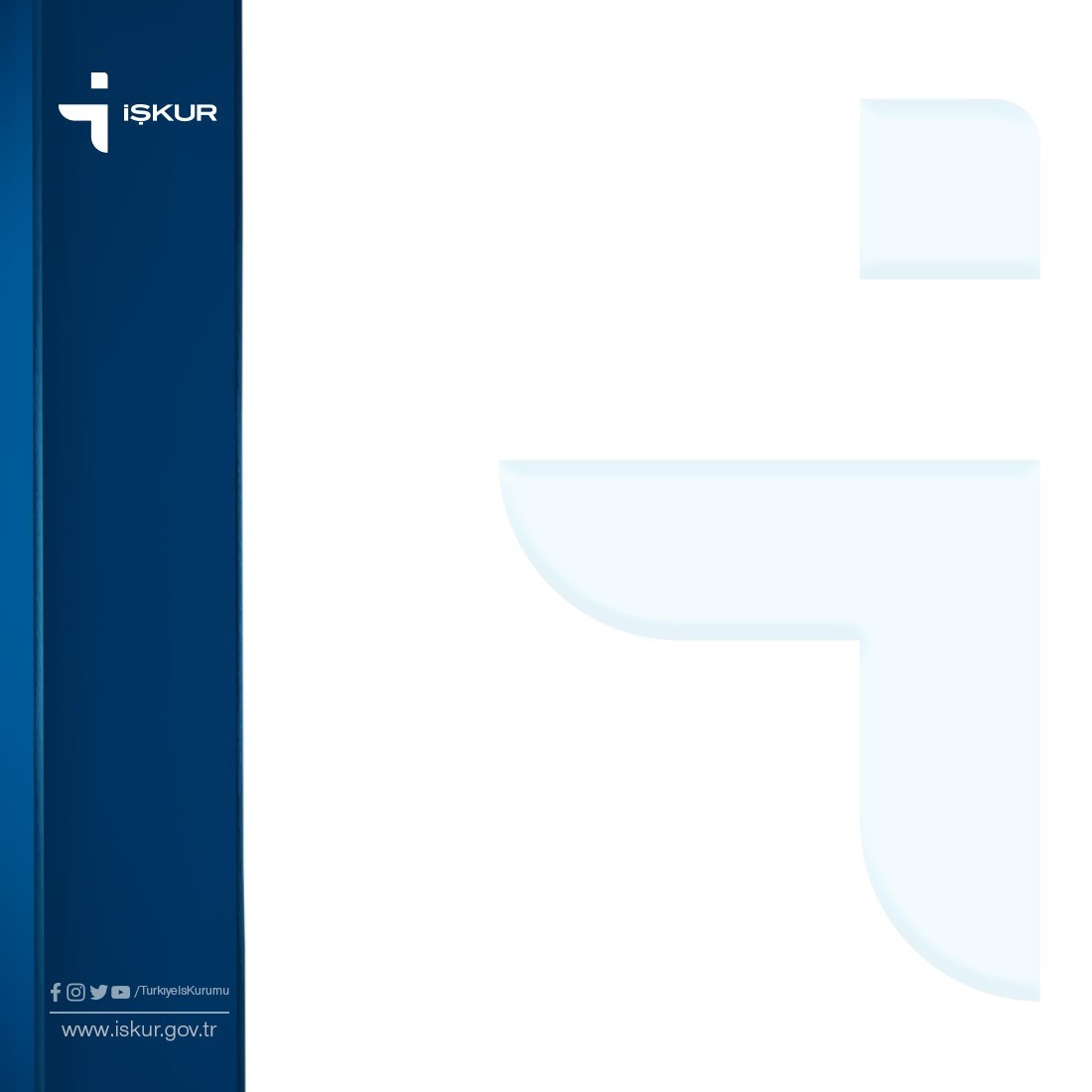 SİVAS ÇALIŞMA VE İŞ KURUMU İL MÜDÜRLÜĞÜ
İŞKUR GENÇLİK PROGRAMI DUYURUSU
Sivas Cumhuriyet Üniversitesi Rektörlüğüne  bağlı birimlerde Noter Kurası yöntemiyle belirlenecek 1530 İŞKUR Gençlik Programı  katılımcısı 03.03.2025 - 30.05.2025 tarihleri arasında çalıştırılacaktır.


Başvurular 11 -15 Şubat 2025 tarihleri arasında;
genclik.iskur.gov.tr 
 esube.iskur.gov.tr
 ALO 170 Hattı 
veya
İl Müdürlüğümüz
üzerinden alınacaktır.


Noter Kurası Tarihi: 19 Şubat 2025

ÖNEMLİ NOT: Başvuru yaparken açıklama kısmında yazan Yerleşke/MYO bilgilerine 
dikkat edilmesi önem arz etmektedir.
Başvuru sonrasındaki tüm işlemler (noter kurası, kura sonuçlarının ilanı, evrak teslim vb.) Sivas Cumhuriyet Üniversitesi Rektörlüğünce yürütülecektir. 
Kura Sonuçları Sivas Cumhuriyet Üniversitesi Rektörlüğüne ait internet sitesi üzerinden duyurulacak olup evrak teslimi, program başlangıcı vb. hususlar için duyuruların takip edilmesi önem arz etmektedir.
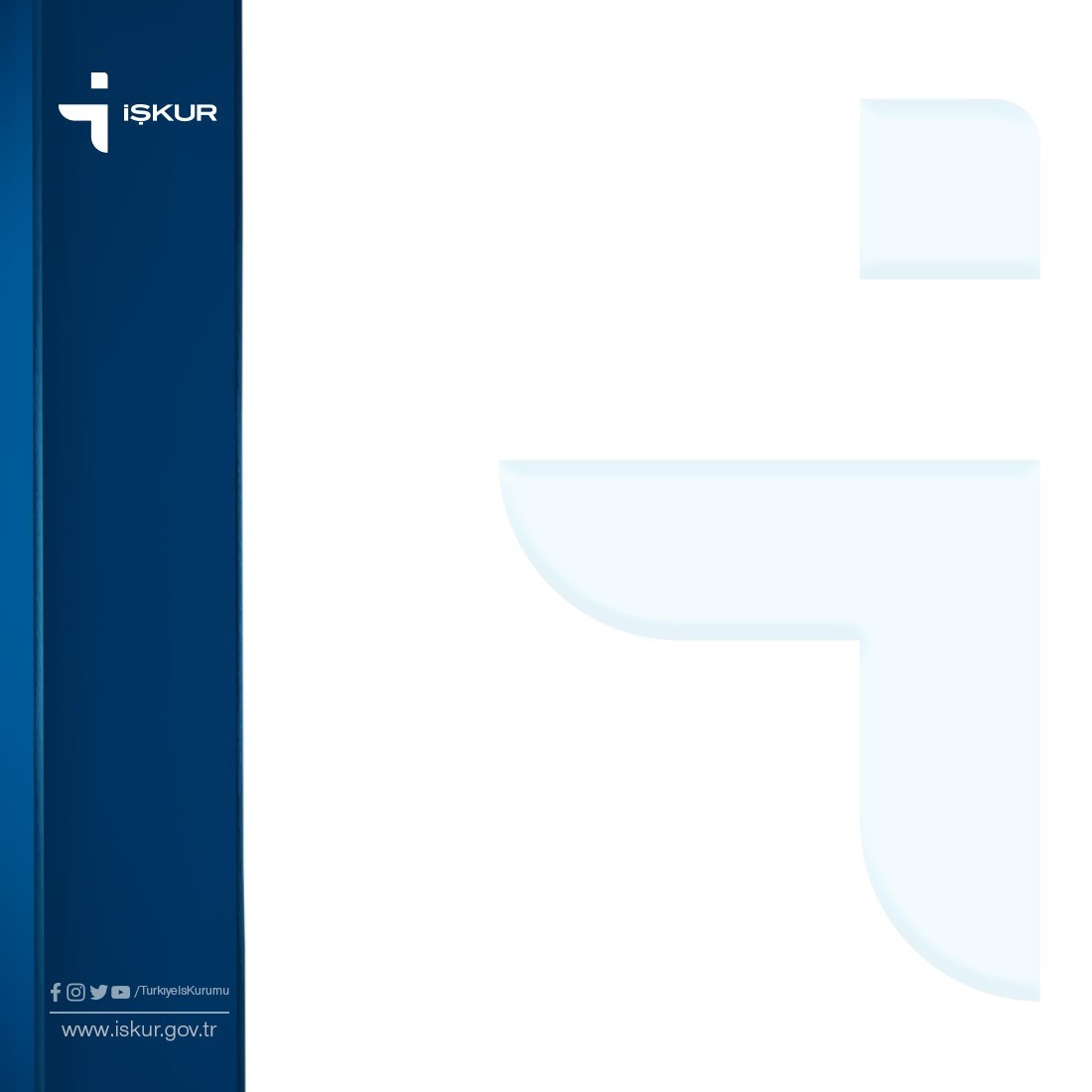 İŞKUR GENÇLİK PROGRAMI
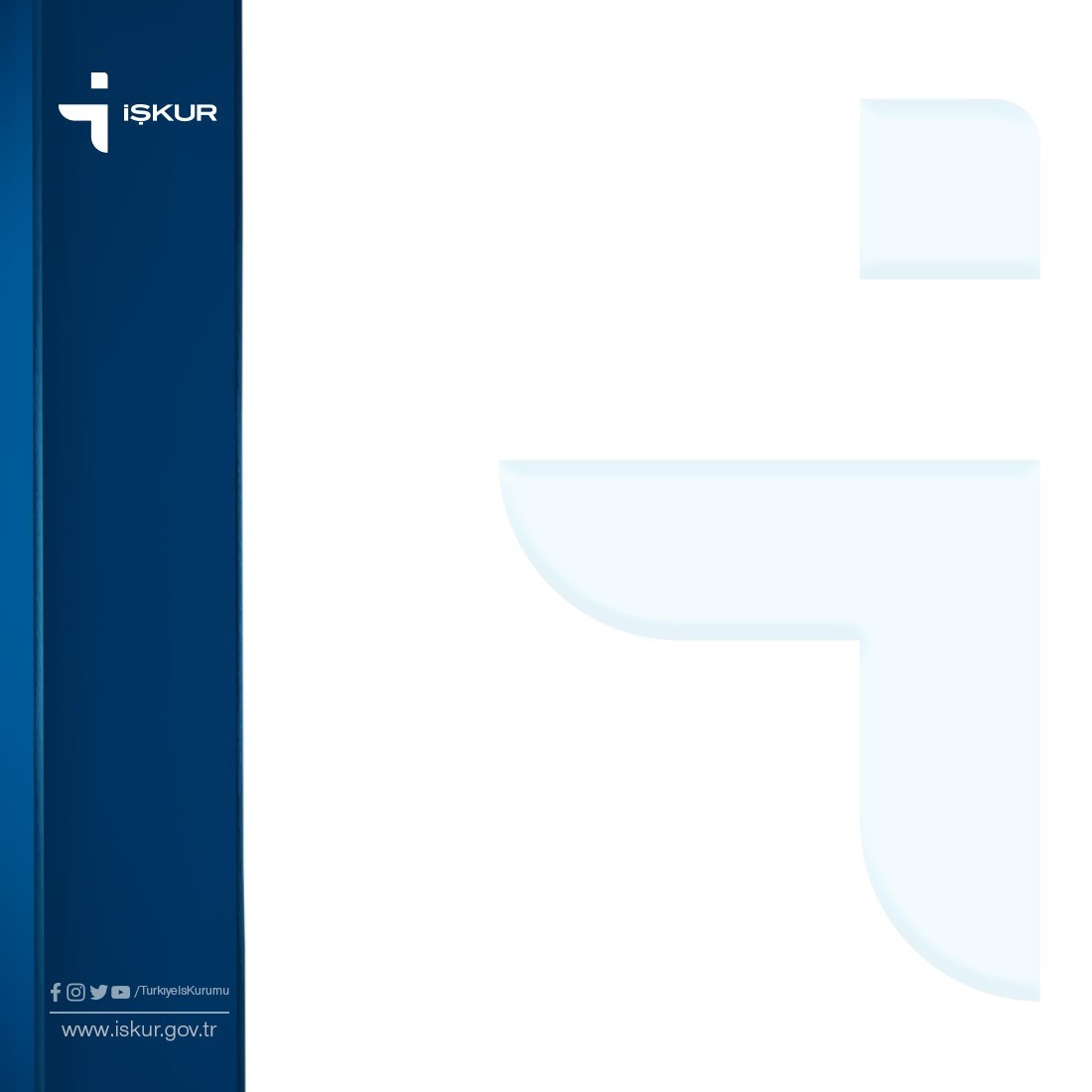 İŞKUR GENÇLİK PROGRAMI NEDIR?
İŞKUR Gençlik Programı; Üniversite öğrencilerinin istihdam edilebilirliğini artıracak bilgi, beceri, çalışma alışkanlığı ve disiplinini kazandırmak üzere Türkiye İş Kurumu tarafından 10.12.2003 tarihli ve 25326 sayılı Resmi Gazete’de yayımlanan 5018 sayılı Kamu Mali Yönetimi ve Kontrol Kanununun ekli listesinde yer alan devlet üniversiteleri ile iş birliği yapılarak düzenlenen ve işgücü uyum programı uygulaması olan bir aktif işgücü programıdır.

İŞKUR Gençlik Programı Uygulanabilecek Faaliyet Alanları Nelerdir?
a) Sürdürülebilir Kampüs Faaliyetlerinin Desteklenmesi;
b) Kampüs Altyapı ve Bakım Faaliyetlerinin Desteklenmesi;
c) Sosyal ve Kültürel Faaliyetlerin Desteklenmesi;
ç) Akademik ve İdari Faaliyetlerin Desteklenmesi;
d) Toplumsal Hizmet ve İşbirliği Faaliyetlerinin Desteklenmesi;
e) Öğrenci Gelişim ve Uyum Faaliyetlerinin Desteklenmesi;
f) Dijital Dönüşüm ve İnovasyon Faaliyetlerinin Desteklenmesi;
g) Girişimcilik Ekosistemi Faaliyetlerinin Desteklenmesi;. 

Program Detayları
Haftalık yararlanma süresi öğrencinin ders programına göre ayarlanabilmesi için günlük yedi buçuk saat olacak şekilde haftada en fazla yirmi iki buçuk saat ve üç gün olarak uygulanır. Cumartesi ve Pazar günleri de üniversitelerde program uygulanabilir.

Program Kapsamında Sağlanan Haklar
Katılımcılara katılım sağladıkları her bir gün için Yönetim Kurulu tarafından 2025 yılına yönelik belirlen 1.083 TL cep harçlığı ödenir. Katılımcıların programa katılım sağladıkları günler için 5510 sayılı Kanunun 5 inci maddesinin birinci fıkrasının (e) bendi kapsamında ortaya çıkacak  %5,5 oranında sosyal güvenlik prim giderleri ödenir.
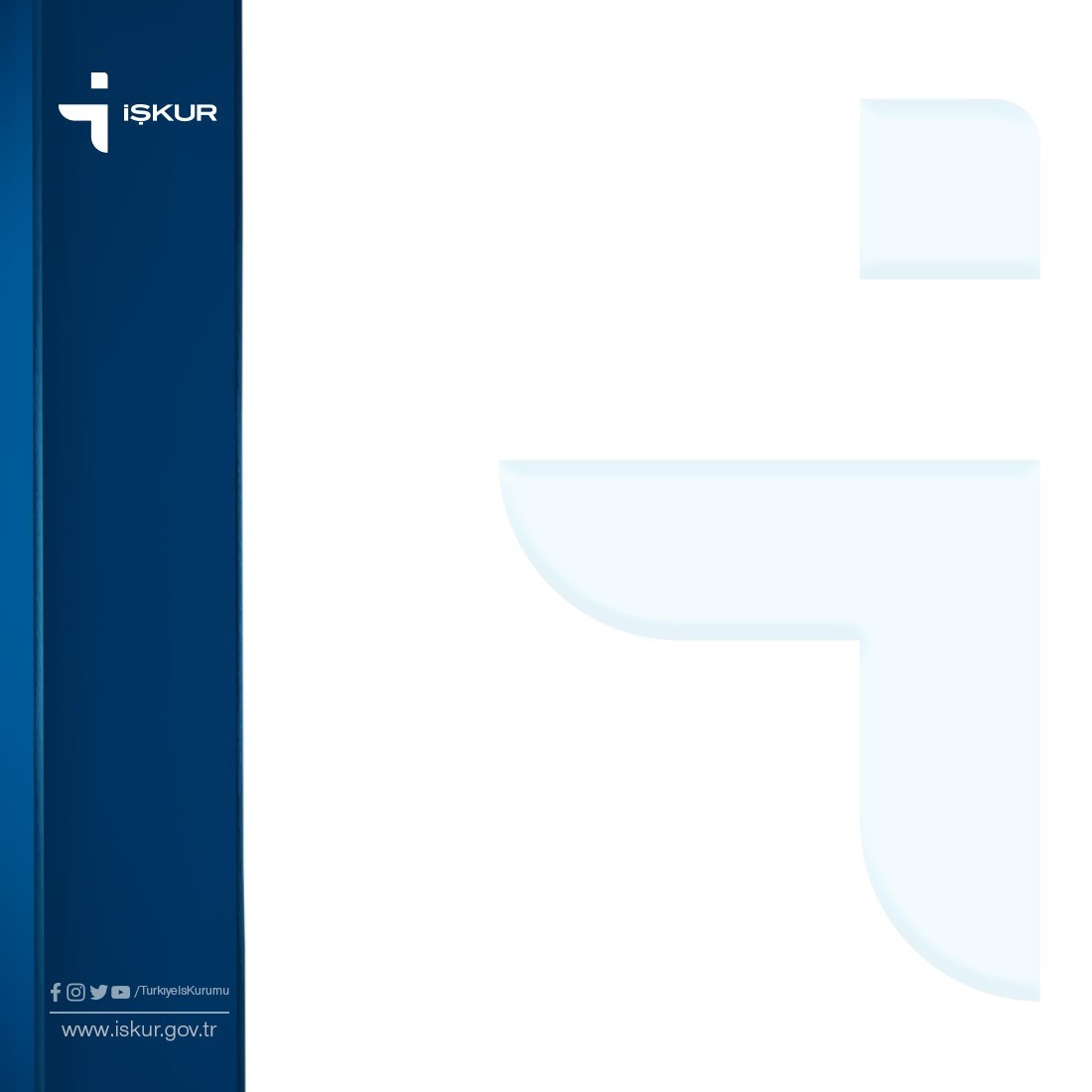 İŞKUR GENÇLİK PROGRAMI 
KATILIM ŞARTLARI
KATILIM ŞARTLARI
a) Türkiye Cumhuriyeti vatandaşı olmak,
b) Kuruma kayıtlı olmak,
c) 18 yaşını tamamlamış olmak,
ç) Yaşlılık veya malullük aylığı almamak,
d) Program talep tarihinden önceki bir yıl içerisinde ve programın fiilen başlayacağı tarihe kadar yüklenicinin veya bağlı, ilgili, ilişkili ve yan kuruluşlarının çalışanı olmamak,
e) Başvuru tarihinden önceki son bir aylık sürede 5510 sayılı Kanunun 4 üncü maddesi kapsamında sigortalı olarak bildirilmemiş olmak veya sigortalı sayılmamak,
f) Başvuru tarihi itibarıyla 5510 sayılı Kanunun 5 inci maddesi kapsamında sigortalı olarak bildirilmemiş olmak veya sigortalı sayılmamak,
g) Hane gelir şartını sağlamak, (Net asgari ücretin 3 katını geçmemek)
ğ) Kurum tarafından sunulan aktif işgücü veya işsizlik sigortası programlarının yararlanıcısı olmamak,
h) Yüklenici üniversitenin ön lisans, lisans, yüksek lisans ya da doktora öğrencisi olmak (açık öğretim veya uzaktan öğretim öğrencisi olmamak kaydını dondurmuş ve/veya pasif durumda olmamak)

Hane Gelir Kontrolü Nasıl Yapılacak?
Başvuru tarihindeki AKS’ye göre aynı adreste ikamet edenlerin, programa başlangıç tarihi dikkate alınarak ulaşılabilen en yakın döneme ait gelir getirici bir işte çalışma sonucu elde ettikleri aylık toplam kazançlarının asgari ücret tespit komisyonu tarafından belirlenen bir aylık asgari ücretin net tutarının üç (3) katını aşması halinde söz konusu adreste ikamet eden öğrenciler programa katılamaz. AKS’ye göre yerleşim yeri adresi (birincil adres) yurtlar ve sığınma evleri ve benzeri toplu yaşam alanları olanlar ile 8/03/2012 tarihli ve 6284 sayılı Ailenin Korunması ve Kadına Karşı Şiddetin Önlenmesine Dair Kanun kapsamında kimlik bilgileri gizlenenler için hane gelir şartı aranmaz.